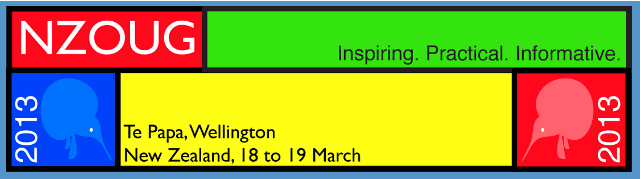 Making sense of the new WebCenter Content Site Studio 11g 101
Chad Wappes
Whoopass Consulting, Ltd.
What is Site Studio?
A Multi-Site Management Tool
Enables Centralized Control Over Presentation and Security
Enables Decentralized Contribution of Content
Site Studio Features
A strong separation of design and content
A high level of reusable elements for site designers
In-context authoring, editing, and review of content
Dynamic, automatically generated navigation for websites
Runs on top of Oracle’s Content Server
Site Studio Roles and Tools
Site Studio tool
Separation of roles
# Users
Designer



Manager




Contributor



Browser
Developers / Brand Managers
Site Owner / Manager
Contributors
Consumers
4
Site Studio and Content Server
Site Studio runs on top of Oracle Content Server
All assets and content are stored in the Content Server
Content Server security and workflow can be used
Revision history is available for all content items
Site Studio Assets
Project File
Template Pages
Sub Templates
Placeholder Definitions Files
Region Templates
Region Definition Files
Element Definition Files
Site Studio Content
XML Data Files
Native Documents, for example:
Word Documents
PDF Files
Excel Spreadsheets
PowerPoint Files
Text Files
Multimedia Files (Images, Videos, etc)
Page Assembly
There are no static web pages in Site Studio.
Pages are assembled by merging site assets with the associated content, when the consumer views the page.

This should make more sense during the demo.
Q & A
Thank You!Email: chad@whoopassconsulting.comwww.whoopassconsulting.com